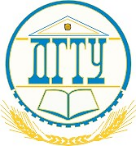 Курс лекций «Общая химия»
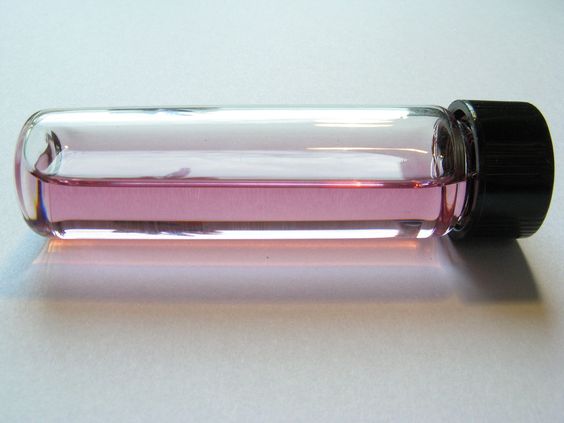 ЛЕКЦИИ 8-9. Растворы. 
Теория электролитической диссоциации
Новикова Анастасия Александровна
канд. хим. наук, доцент кафедры «Химия» ДГТУ
Определение растворов
2
Определение растворов
3
4
Тепловые эффекты растворения
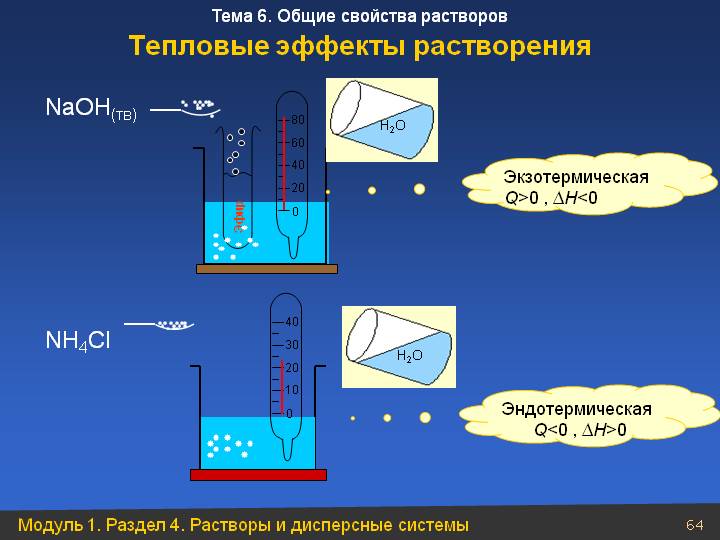 5
Концентрация растворов и способы ее выражения
Концентрация раствора – количество растворенного вещества, содержащееся в определенном количестве раствора или растворителя.

Процентная концентрация (массовая доля, W) – количество граммов растворенного вещества, содержащееся в 100 граммах раствора.
W,% = (mрастворенного вещества / mраствора )·100%
mраствора = mрастворенного вещества + mрастворителя
mраствора = V·ρ, 
V- объем раствора; 
ρ – плотность раствора

Мольная доля (N) – отношение числа молей данного вещества к общему числу молей в растворе.
N1 = n1 /(n1+n2)
N2 = n2 /(n1+n2)
n1 – число молей растворенного вещества;
n2 – число молей растворителя;
N1 + N2 = 1
6
Способы выражения концентрации растворов
Молярная концентрация раствора (С, См) – выражается числом молей растворенного вещества, содержащихся в одном литре раствора, моль/л (М).
              
См = mрастворенного вещества / М · V
М – молярная масса растворенного вещества
V – объем полученного раствора

Нормальная концентрация или эквивалентная (Сн, Сэ) – выражается числом эквивалентов растворенного вещества, содержащихся в 1 л раствора, (н).

Сн = mрастворенного вещества / МЭ · V
МЭ – молярная масса эквивалента растворенного вещества, 
V – объем полученного раствора
7
Способы выражения концентрации растворов
Моляльная концентрация или моляльность растворенного вещества - количество молей вещества, приходящееся на 1000 г раствора:

Cm = m1 ∙ 1000 / M ∙m2  

m1– масса растворенного вещества, 
m2  – масса растворителя, 
M –  молярная масса растворенного вещества.
8
Закон Рауля
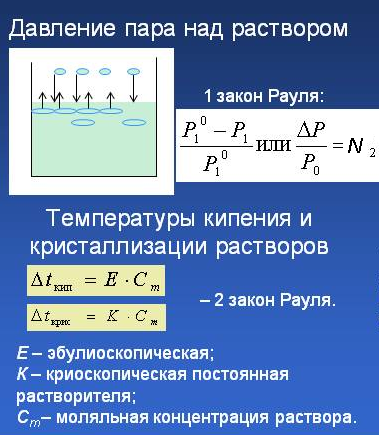 парциальное давление растворителя над раствором прямо пропорционально мольной доле растворенного вещества. 
Следствие – понижение температуры кипения и повышение температуры замерзания раствора прямо пропорционально моляльной концентрации раствора
Тогда из 
ΔTзам = Kкр · Сm 
получим молярную массу растворенного вещества:
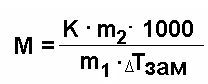 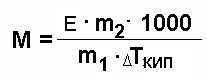 9
Закон Генри
Масса газа, растворяющегося при постоянной температуре в данном объеме жидкости, прямо пропорциональна парциальному давлению газа.
S = кр,
S – молярная концентрация газа в разбавленном растворе
к – коэффициент Генри; 
р – парциальное давление газа.
   
Коэффициент Генри показывает, во сколько раз увеличивается концентрация газа в жидкости при увеличении давления на единицу. 

Следствие из закона Генри:
Объем газа, растворяющийся при постоянной температуре в данном объеме жидкости, не зависит от его парциального давления.
10
Осмос
Явление, связанное со способностью проходить через мембрану, в частности, только молекул растворителя, называется осмосом, а вызываемое им изменение давления по обе стороны мембраны – осмотическим давлением.
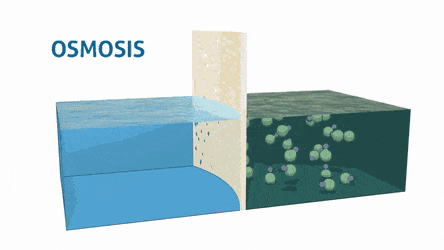 11
Осмотическое давление π – внутреннее давление растворенного вещества, численно равное тому внешнему давлению, которое нужно приложить, чтобы прекратить осмос; оно зависит от температуры и концентрации.
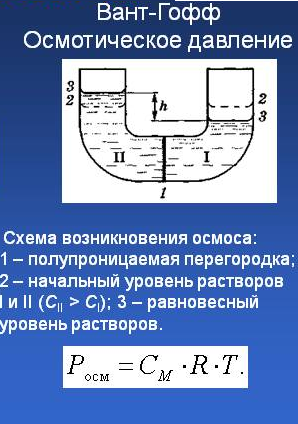 Вант-Гофф в 1886 г. установил, что осмотическое давление π разбавленных растворов неэлектролитов зависит от концентрации и температуры растворов. 
Эта зависимость выражается уравнением
12
13
Теория электролитической диссоциации
В 1887 г. шведский учёный
С. Аррениус предложил теорию 
электролитической диссоциации
 для объяснения особенностей поведения водных растворов  веществ
Сванте Аррениус 
(1859-1927)
14
Все вещества по отношению к электрическому току можно разделить на
Неэлектролиты
Электролиты
их    растворы  или   расплавы ПРОВОДЯТ электрический ток
их    растворы  или   расплавы НЕ  ПРОВОДЯТ электрический ток
Вид химической связи
Ионная   или ковалентная
сильно полярная
Ковалентная неполярная
или мало полярная
15
Электролиты
Cоли
Na2SO4 ,
KCl,    Ca(NO3)2
Кислоты
HCl,  H3PO4
H2SO4
Щёлочи
KOH,  NaOH
Ba(OH)2
Неэлектролиты
Органические вещества
Метан     CH4
Газы
O2,
N2
Оксиды
NO,  Na2O
CaO
16
Классификация электролитов в воде
Сильные
Слабые
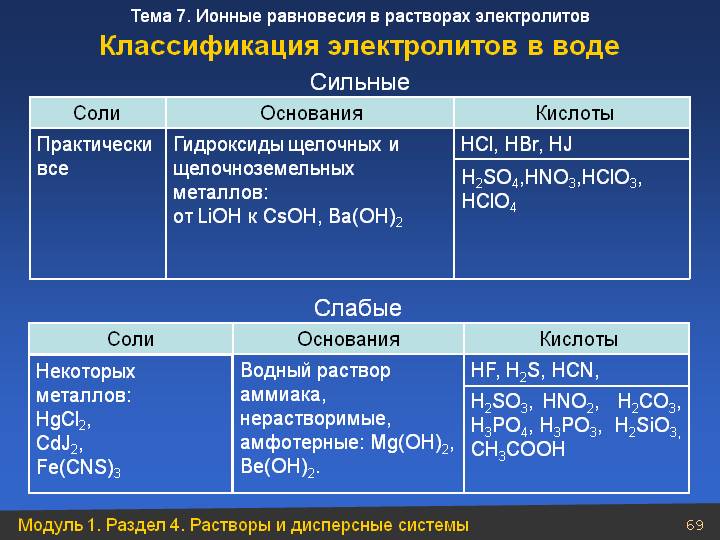 17
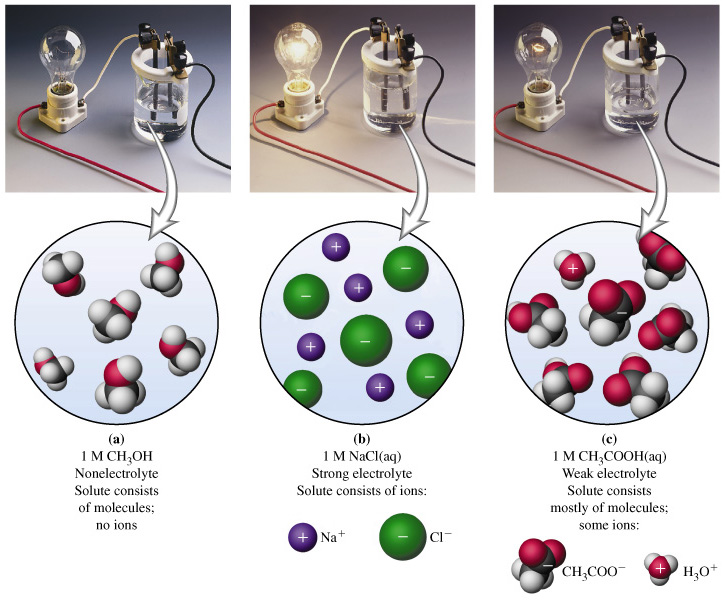 Раствор электролита содержит только молекулы
Раствор сильного электролита состоит из ионов
В растворе слабого электролита преобладают молекулы, концентрация ионов невысока
18
Основные положения ТЭД
Процесс распада электролита на ионы в  растворе  или  расплаве  называется электролитической  диссоциацией. 
Электролиты при растворении распадаются на положительно заряженные ионы – катионы и отрицательно заряженные ионы – анионы.
электролитическая диссоциация вызывается растворителем в момент растворения электролита;
диссоциация усиливается с разбавлением раствора;
химическая активность электролитов обусловлена их  степенью диссоциации: чем больше степень диссоциации, тем больше химическая активность.
19
Причины распада вещества на ионы в расплавах
Нагревание усиливает колебания ионов в узлах кристаллической решётки -кристаллическая решётка разрушается.
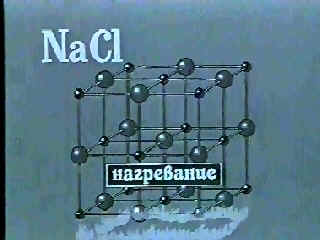 20
Причины диссоциации веществ в воде
1. Вода является полярной молекулой
2. Вода ослабляет взаимодействие между ионами.
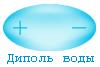 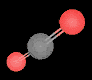 Кристаллическая решетка разрушается
диполи воды "вырывают" ионы из кристаллической решётки
21
Диссоциация ионных соединений
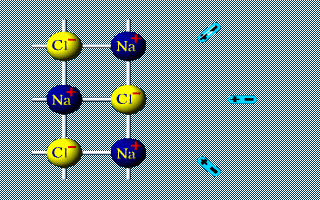 22
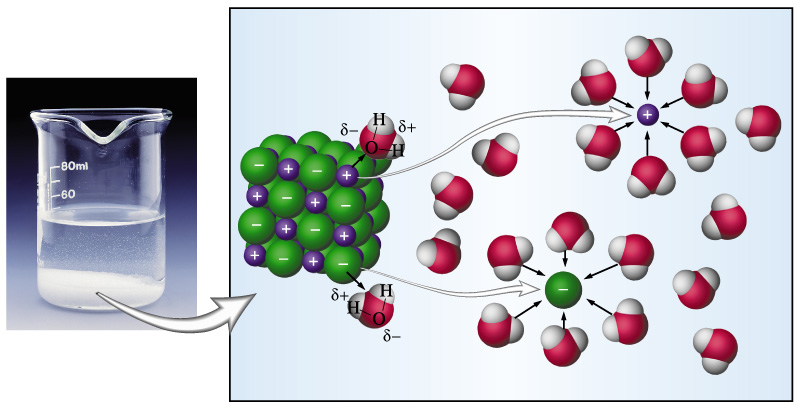 В раствор переходят гидратированные ионы
23
Диссоциация соединений с ковалентной полярной связью
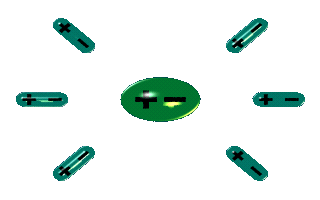 24
Диссоциация кислот
Кислоты -  электролиты, диссоциирующие  на  катионы  водорода  и анионы  кислотного  остатка. 



Многоосновные кислоты диссоциируют ступенчато. Каждая последующая ступень протекает хуже предыдущей.
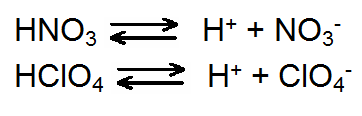 25
Диссоциация оснований
Основания   – электролиты, при диссоциации которых в качестве анионов образуются только гидроксид-ионы. 



Многокислотные основания диссоциируют ступенчато.
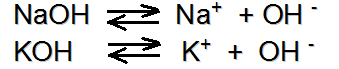 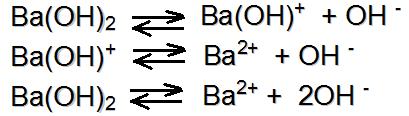 26
Диссоциация солей
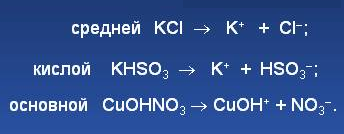 Соли  –  это   электролиты,   которые    диссоциируют на катионы металла или аммония  NH4+    и   анионы  кислотных остатков.
27
Если в молекуле электролита содержатся связи разной полярности, в первую очередь диссоциируют наиболее полярные связи
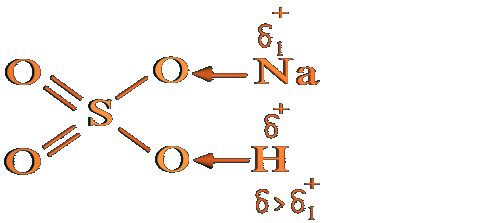 28
Количественная  характеристика процесса диссоциации
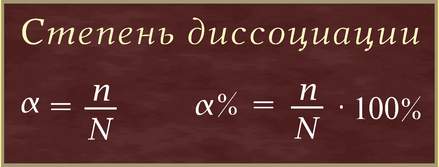 Степень диссоциации – отношение числа распавшихся на ионы молекул к общему числу молекул в растворе.
29
Степень диссоциации связана с изотоническим коэффициентом:
– для электролитов, диссоциирующих на два иона      
=i-1
- для электролитов, диссоциирующих на три иона      
=(i-1)/2.
- для электролитов, диссоциирующих на n ионов        
=(i-1)/(n-1).
30
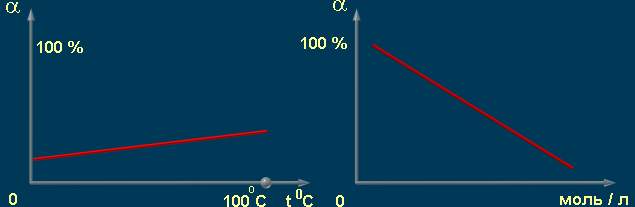 При увеличении температуры степень диссоциации электролита увеличивается
При увеличении концентрации электролита степень его диссоциации уменьшается
31
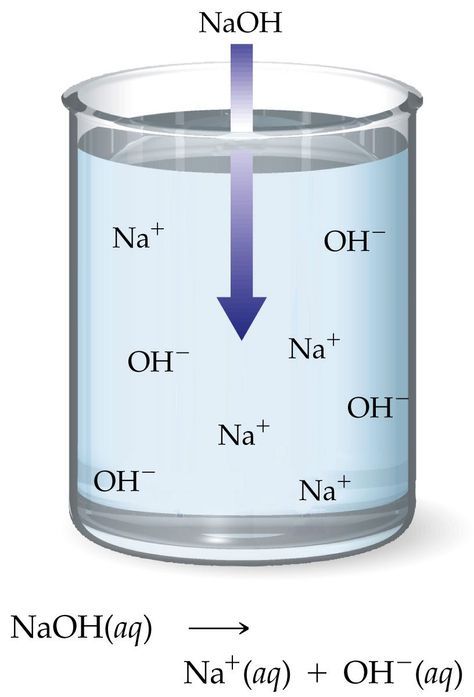 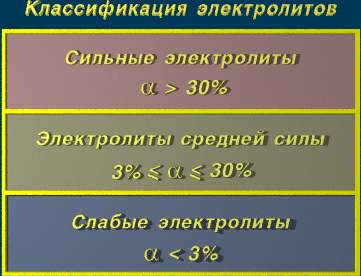 32
Константа диссоциации
Характеризует способность              слабого электролита распадаться на ионы
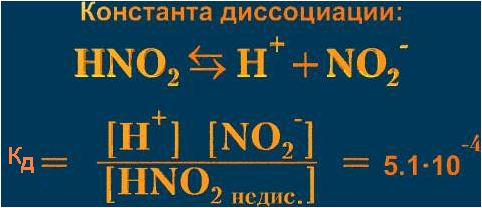 33
Условия протекания реакции ионного обмена
Реакции в растворах электролитов протекают до конца если:
Образуется или растворяется осадок
AgNO3 + NaCl --> AgCl(осадок) + NaNO3
Выделяется газ
K2S + 2HCl --> H2S(газ) + 2KCl
Образуется малодиссоциирующее вещество (например Н2О)
HCl + NaOH --> NaCl + H2O
34
35
где
- новая константа, так называемое ионное произведение воды.
36
37
Гидролиз солей
Гидролиз - обменное химическое взаимодействие между составными частями соли и составными частями воды,
  в результате которого образуется слабый электролит.

Любая соль – продукт взаимодействия основания и кислоты. В зависимости от силы основания и кислоты выделяют  четыре типа солей.
38
Классификация солей
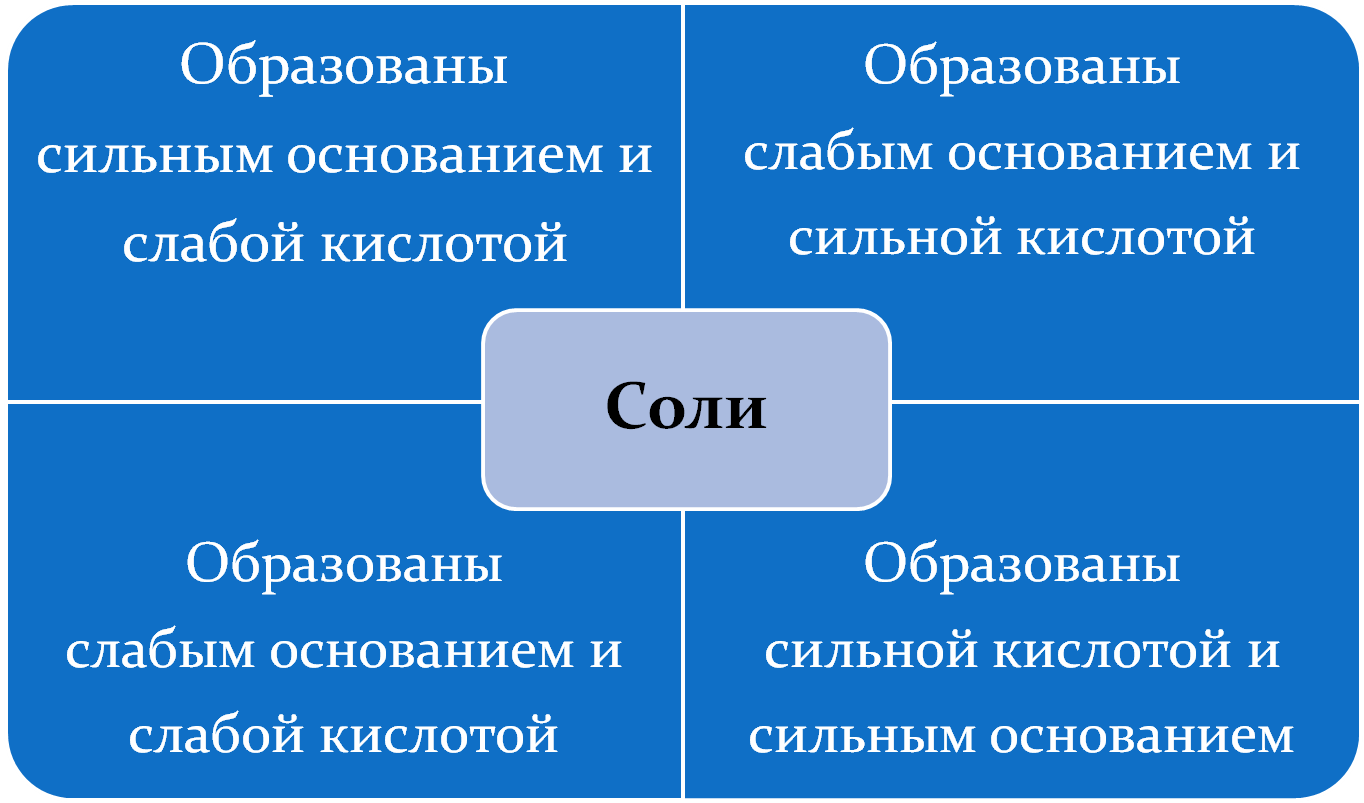 39
40
41
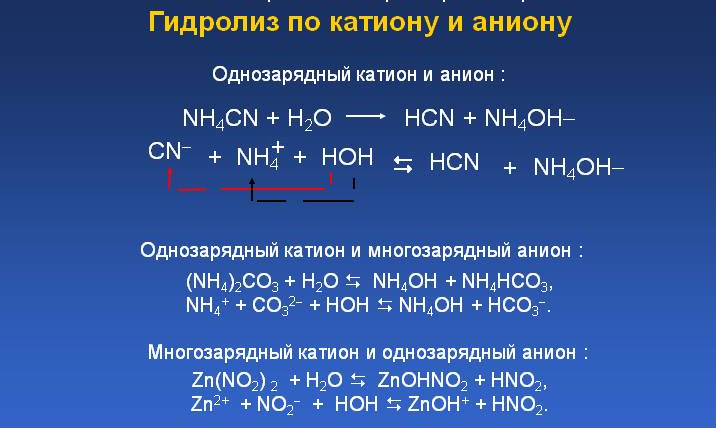 42
Гидролиз солей, образованных сильным основанием и сильной кислотой не происходит
KCl = K+  + Cl-
H2O   = OH-   +  H+
KCl + H2O ≠ KOH +  HCl
K+  + Cl-   + H2O K+  + Cl-   + OH-   +  H+
H2O    OH-   +  H+
43